Sep. 2024
Protocol Design for UL Beamforming
Date: 2024-09-01
Authors:
Slide 1
Eunsung Jeon, Samsung
Sep. 2024
Introduction
When transmitting the trigger-based (TB) PPDU, multiple non-AP STAs simultaneously transmit UL frames according to the resource allocation information, contained in the preceding Trigger frame
There is a scenario that some non-AP STAs participating in the TB PPDU transmission show low throughput or do not meet the target SNR, especially when the non-AP STA is located far away from the AP
The beamforming technology is one of the solutions to increase the throughput or meet the target SNR
Several proposals were shown in [1]-[7], where the beamforming for TB PPDU is effective in throughput enhancement

In this contribution, we present a high level design of sounding and channel information feedback protocols for UL beamforming in UHR TB PPDU
Slide 2
Eunsung Jeon, Samsung
Sep. 2024
Recap: Trigger frame in 11be
Slide 3
Eunsung Jeon, Samsung
Sep. 2024
Overview
An example of the proposed ULBF procedure is shown below
An UHR beamformee (AP) that solicits UHR TB sounding NDP shall transmit BSNP Trigger frame to one or more UHR beamformers (non-AP STAs)
An UHR beamformee (AP) that solicits UHR TB PPDU using a beamforming steering matrix derived from a UHR ULBF CBF shall transmit Basic Trigger frame to one or more UHR beamformers (non-AP STAs), where Beamformed subfield in the User Info field is set to 1
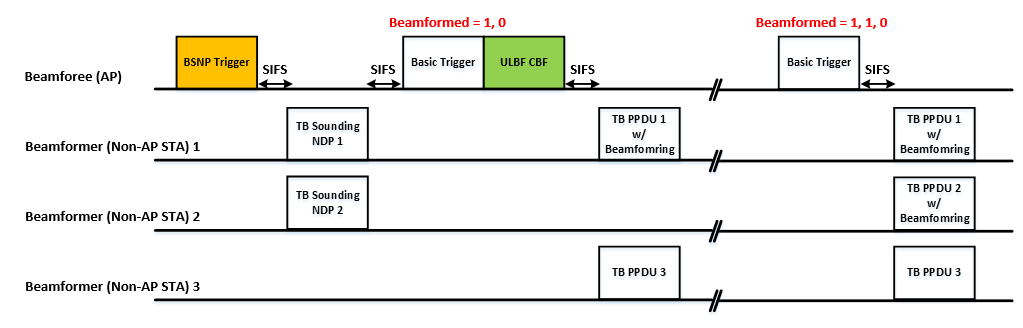 Note: ULBF CBF and Basic Trigger can be either an A-MPDU or separate PPDUs spaced by SIFS
Slide 4
Eunsung Jeon, Samsung
Sep. 2024
BSNP Trigger frame
Define a new Trigger variant as shown in the table below
Beamforming Sounding NDP Poll (BSNP)
Triggers the TB sounding NDP
Slide 5
Eunsung Jeon, Samsung
Sep. 2024
BSNP Trigger frame
Trigger Dependent Common Info subfield
The Trigger Dependent Common Info is not present

Trigger Dependent User Info subfield
The Trigger Dependent User Info is defined in the figure below
Sounding Dialog Token Number contains a value selected by the beamformee (AP) to identify the BSNP Trigger frame
Slide 6
Eunsung Jeon, Samsung
Sep. 2024
UHR TB Sounding NDP
UHR TB Sounding NDP
New variant of the TB PPDU
Uses the TB PPDU format but without the Data field
It can be transmitted in UL MU-MIMO or UL OFDMA
Slide 7
Eunsung Jeon, Samsung
Sep. 2024
Basic Trigger frame
UHR variant User Info subfield
E.g.) Use B25 to carry Beamformed subfield, which is reserved in 11be
[Exemplary design based on 11be]
Slide 8
Eunsung Jeon, Samsung
Sep. 2024
UHR ULBF Compressed Beamforming frame
UHR ULBF CBF format
The Action field of the UHR ULBF Compressed Beamforming frame contains the information shown in the table below
Category 
UHR
UHR Action
UHR ULBF compressed beamforming
Define new values for these fields by using the reserved values
Slide 9
Eunsung Jeon, Samsung
Sep. 2024
UHR ULBF Compressed Beamforming frame
UHR ULBF MIMO Control
Differences to UHR MIMO Control are
AID12 subfield
Address to an associated non-AP STA which is equal to the value in the AID12 subfield in the BSNP Trigger frame
Feedback Type
0: SU, 1: UL MU-MIMO
In case each non-AP STA applies its own right singular matrix V as a beam-steering matrix in UL MU-MIMO, this field can be reserved 
Sounding Dialog Token Number
Set to the same value as the Sounding Dialog Token Number field in the BSNP Trigger frame
[Exemplary design based on 11be]
Slide 10
Eunsung Jeon, Samsung
Sep. 2024
UHR ULBF Compressed Beamforming frame
UHR ULBF Compressed Beamforming Report
Carries compressed beamforming feedback matrices to determine beam-steering matrix of each beamformer (non-AP STA)
Difference to EHT Compressed Beamforming Report is 
Average SNR of each space-time stream is not carried in this field
Slide 11
Eunsung Jeon, Samsung
Sep. 2024
Summary
We propose new protocols to support the sounding and feedback procedure for UL beamforming in UHR
Beamforming Sounding NDP Poll (BSNP) frame
UHR TB Sounding NDP
Basic Trigger frame
Carry Beamformed subfield in the UHR variant User Info subfield
UHR ULBF Compressed Beamforming frame
Slide 12
Eunsung Jeon, Samsung
Sep. 2024
SP #1
Do you agree to add to the 11bn SFD that the beamforming steering matrix can be applied to the TB-PPDU?
The beamforming steering matrix is calculated by using the compressed beamforming report information provided by the AP.




Y/N/A:
Slide 13
Eunsung Jeon, Samsung
Sep. 2024
Reference
[1] 802.11-20/1672r0, UL Beamforming for TB PPDUs in 11be.
[2] 802.11-24/108r0, Triggered Beamforming in TGbn - Follow Up.
[3] 802.11-24/1265r0, Triggered Beamforming in TGbn - More Insights.
[4] 802.11-24/1158r0, Uplink MU MIMO Precoding Precoder Message Format.
[5] 802.11-23/0027r1, Uplink MU MIMO Improvements.
[6] 802.11-23/0725r0, Uplink MU MIMO Precoding - Follow-up.
[7] 802.11-24/0869r0, Beamforming Feedback for UL Beamforming.
Slide 14
Eunsung Jeon, Samsung
Sep. 2024
Appendix
Slide 15
Eunsung Jeon, Samsung
Sep. 2024
Category and EHT Action Field
Category






EHT Action Field
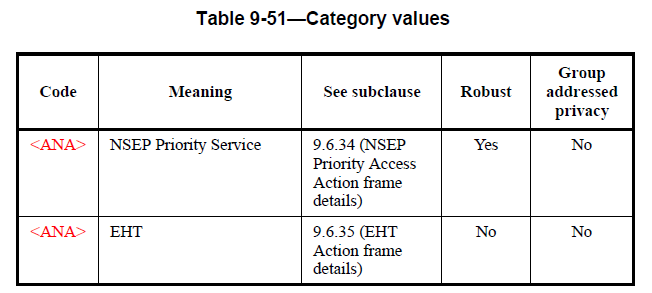 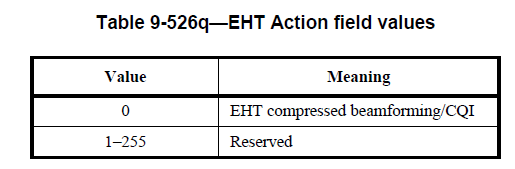 Slide 16
Eunsung Jeon, Samsung
Sep. 2024
EHT TB Sounding Procedure
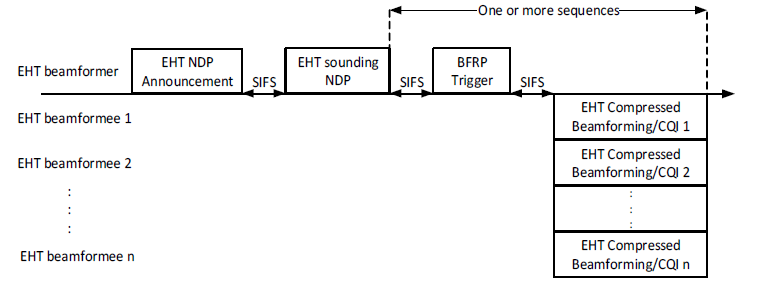 Slide 17
Eunsung Jeon, Samsung
Sep. 2024
EHT MIMO Control Filed Format
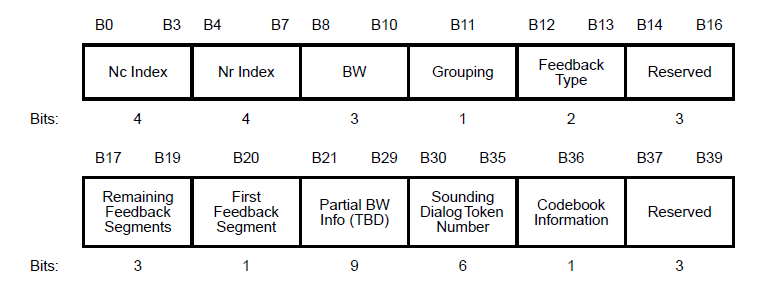 Slide 18
Eunsung Jeon, Samsung